Drinking Water Services Program Update
Partner Fall Training
November 19, 2022
Kari Salis, PE
DRINKING WATER SERVICESPublic Health Division
[Speaker Notes: Does this presentation need to be standalone (would require substantially more detail)?]
Topics
LCRR Service line Inventory and RFP
BIL positions, implementation plan
Emerging contaminants
Rulemaking schedule
Miscellaneous updates
DRINKING WATER SERVICESPublic Health Division
2
[Speaker Notes: Is consistent implementation the intent of public health “equity?” Or is equity equally safe water for all people?]
LCRR Service line inventory
Needs to be completed by October 16, 2024
Includes classifying materials of each service line
Includes publicly-owned and privately-owned portion
Spreadsheet template available on website
Statistical analysis is allowed! Guidance soon. 
Contractors to assist systems serving <10,000:
Group and individual training
Develop strategy, records review, spreadsheet assistance, no field excavation
3 bids, review in process
DRINKING WATER SERVICESPublic Health Division
3
[Speaker Notes: Is consistent implementation the intent of public health “equity?” Or is equity equally safe water for all people?]
BIL implementation timelines
SRF base grant: application complete, awarded
BIL Supplemental: application by end of 2022
BIL Emerging contaminants: Spring 2023
BIL LSL: may not have projects. Cannot use set-asides.

WIIN-SUDC: Annual, late summer

Disadvantaged Community = below state median household income (MHI)
DRINKING WATER SERVICESPublic Health Division
4
BIL funding: Base and Supplemental
Base funding was reduced from ~$12 M to $9 M due to congressional directed spending
Supplemental is ~$23 M for 5 years
49% of funds must be given to disadvantaged communities with 100% subsidy
DRINKING WATER SERVICESPublic Health Division
5
BIL funding: Emerging contaminants
Priority on PFAS
100% grants
25% of funds must be given to disadvantaged communities or PWSs serving < 25,000 people
Also: contaminants with a HAL, not MCL
Cyanotoxins, manganese
Approximately $10 Million for 5 years
DRINKING WATER SERVICESPublic Health Division
6
BIL funding: Lead Service Line replacement
$37 Million for 5 years
49% of funds must be given to disadvantaged communities with 100% subsidy
If Lead SLs are found, full replacement is required (not just public side)
“Galvanized requiring replacement” service lines are not a national priority but may be all we have in OR
Only state set-asides can be used for assistance developing inventories
Percentage of LSL replacement projects
DRINKING WATER SERVICESPublic Health Division
7
BIL positions
E-board request for 4 new positions for DWS:
Program Analyst 3
Natural Resources 4
Research Analyst 3
Fiscal Analyst

One or two Program Analysts for IFA

Workload up front, before we get the positions
DRINKING WATER SERVICESPublic Health Division
8
Unregulated Contaminant Rule Monitoring – 5th round
EPA requires all systems serving more than 3,300 people and selected smaller systems to monitor for selected unregulated contaminants
Part of the regulatory determination process to determine frequency and level of detections nationwide
UCMR5 will include 29 PFAS* and lithium
Sampling will occur 2023-2025
EPA pays costs for systems serving < 10,000

* PFAS = Per- and polyfluoroalkyl substances
9
[Speaker Notes: PFAS =  per- and polyfluoroalkyl substances [PFAS]]
PFAS sampling
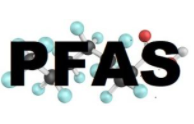 Unregulated contaminants under the SDWA.
UCMR 3 sampling 2013-15, included 6 PFAS. No detects in OR
UCMR 5 planned for 2023-25. Includes 25 PFAS

OHA/DEQ targeted PFAS sampling project 
157 smaller PWSs targeted for sampling in 2021
Sample collection and analyses by DEQ, no cost to systems
6 sources at 5 PWSs had detections. None over OR-HAL. 
One PWS had previous results over OR-HAL, disconnected source
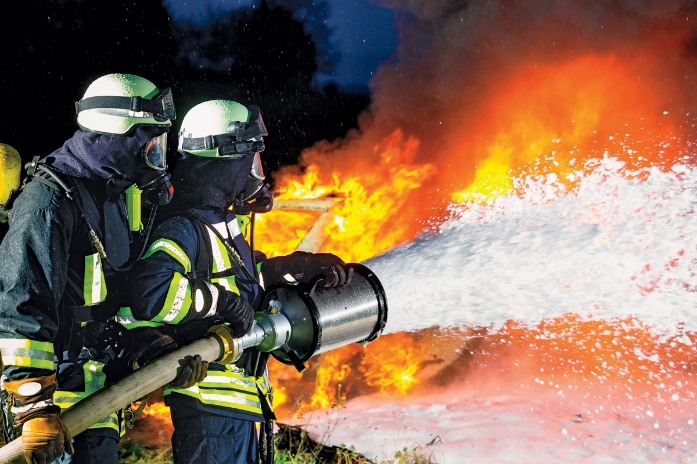 10
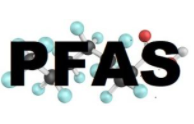 Health Advisory Levels
Developed State PFAS Health Advisory Levels.
PWS to issue public notice/advisory if exceedances
EPA to propose MCL for PFOA and PFOS soon
EPA HALs for PFBS = 2000 ppt, GenX = 10 ppt
11
Cyanotoxins
2022: Detections in 5 raw water sources: 
Gooseneck Creek
Lake Selmac
Row River
South Umpqua
Willamette Coast Fork

No entry point detections
Impact of wildfires in watersheds?
Also low precipitation years
Higher temperatures
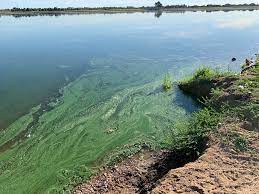 12
qPCR
Quantative polymerase chain reaction
Test for cyantoxin-producing genes in water. Cyanobacteria can produce a toxin only if the gene is present.
Thought to be an early warning, cheaper indicator of risk from cyanotoxins
Correlation study with 2021-2022 cyanotoxin season
Did NOT find adequate correlation
DWS will NOT consider for regulation at this time
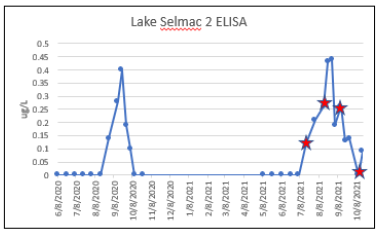 DRINKING WATER SERVICESPublic Health Division
13
Manganese
EPA has established Health Advisory Levels:
0.3 mg/L over 10 or more days for infants
0.3 mg/L lifetime exposure for general population
1 mg/L one-day exposure for general population

Historic data shows some high levels                               of manganese in PWS wells
If treating or blending, sample to verify 
Letters being sent for follow up
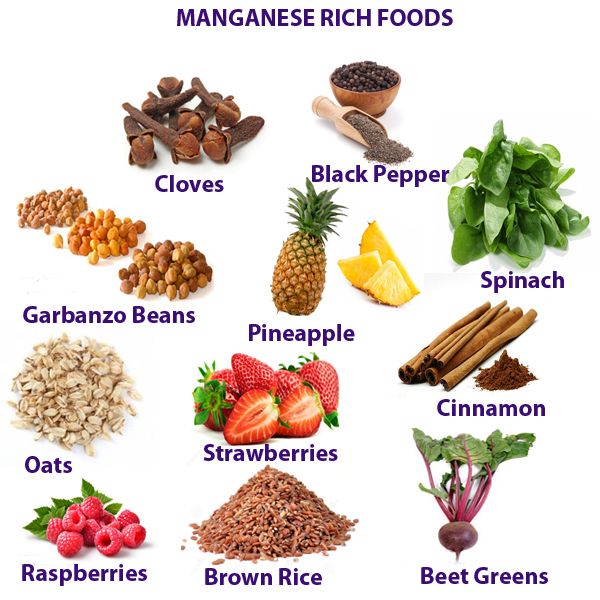 14
Rulemaking Timelines
Revisions: 
Service line inventory and Lead SL replacement plan, 
Lower trigger level for cyanotoxins, 
Minor clarifications 
Public comment period: Nov 1 – Nov 30
Public hearing: November 17th, 2 pm
Written comments to: publichealth.rules@state.or.us

Revise rules based on comments: December 19th
Effective date: January 1, 2023
DRINKING WATER SERVICESPublic Health Division
15
[Speaker Notes: Is consistent implementation the intent of public health “equity?” Or is equity equally safe water for all people?]
Health Equity
Drinking Water Services is contributing to OHA goal of eliminating health inequity by 2030:
Identify areas facing drinking water insecurity
Reasonable regulation
Technical and financial assistance
Encouraging consolidation/regionalization
Public notice templates in different languages (in progress)
Collaborate with Oral Health program
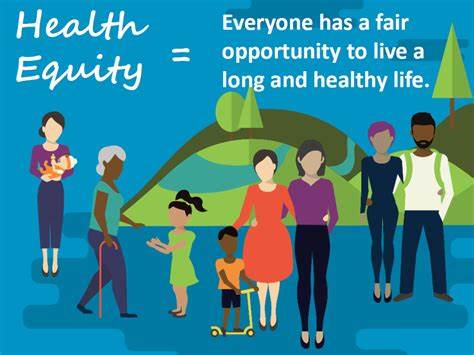 16
Subscribe to DWS GovDelivery emails
Budget update
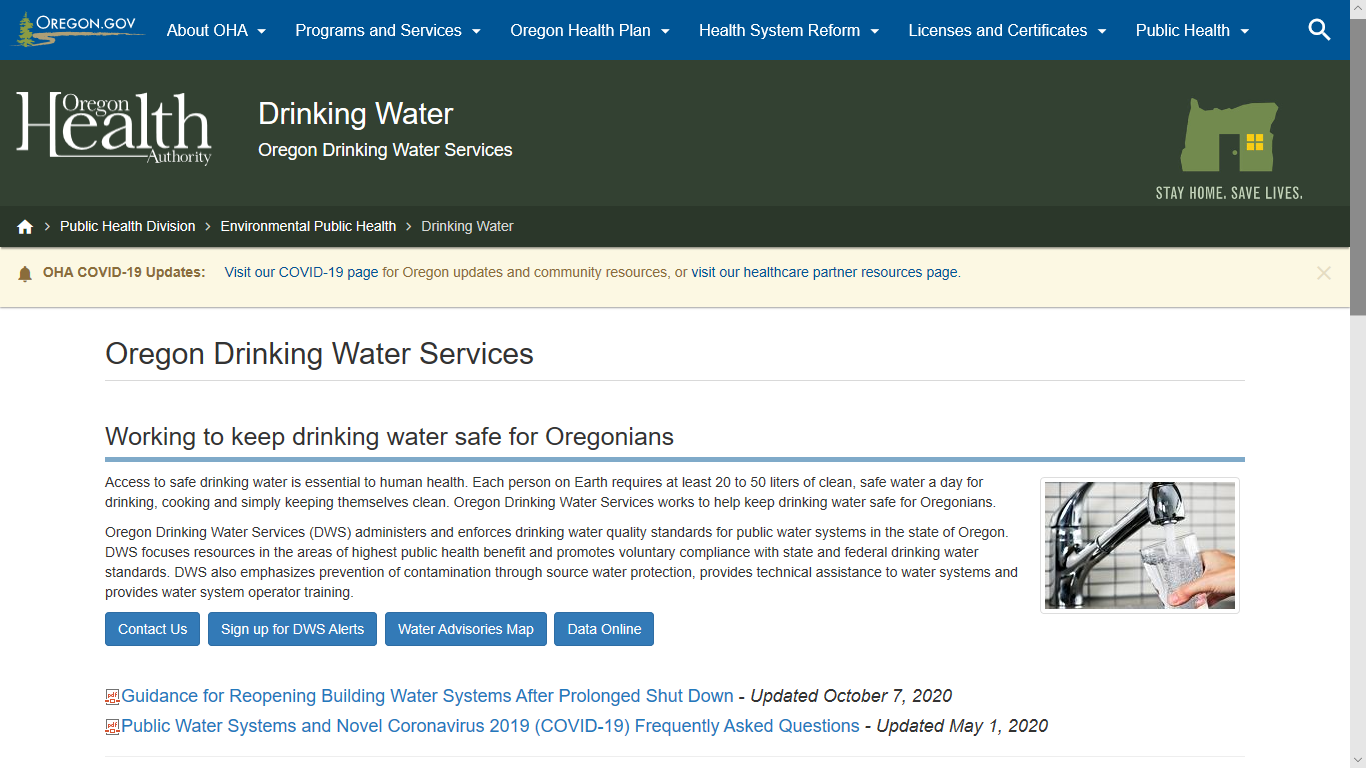 17
Miscellaneous Updates
DWS Section Manager hiring process
Open recruitment until November 20th
Email address changes
format will be First.M.Last@oha.oregon.gov  
The general rollout will start January 2023
Both old and new email addresses will work
DRINKING WATER SERVICESPublic Health Division
18
Questions / Discussion?
Kari Salis, PE
Interim Section Manager
Normally: Technical Services Manager
Karyl.l.salis@oha.Oregon.gov
503-385-7158
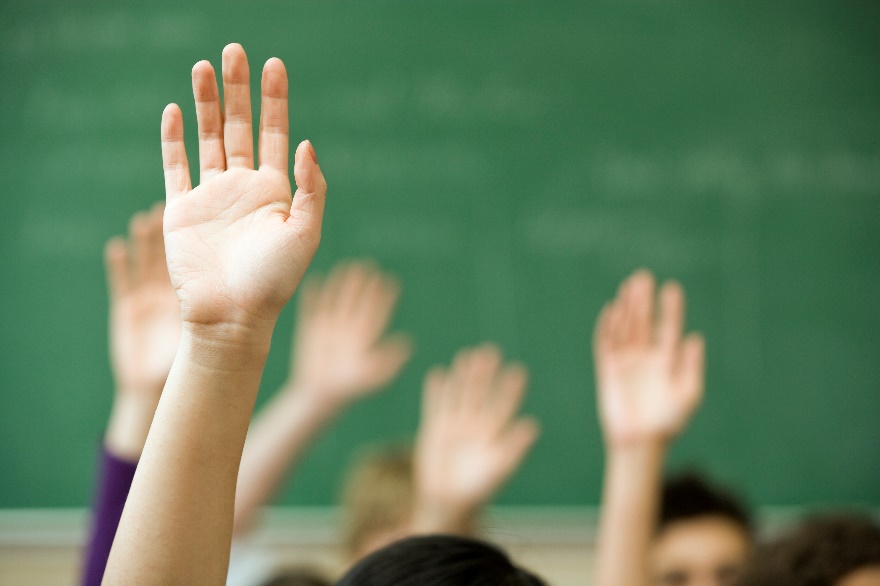 DRINKING WATER SERVICESPublic Health Division
19